Newsletter #1
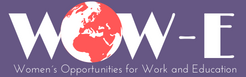 Verbesserter Zugang von Migrantinnen zu Arbeit und Bildung
Follow us
#WOWeProject #ErasmusPlus
2021-1-FI01-KA220-ADU-000028330
ARBEITS- UND BILDUNGSCHANCEN VON FRAUEN
Das Erasmus+ Projekt Women‘s Opportunities for Work and Education (kurz: WOW-E) richtet sich an gering qualifizierte Migrantinnen in Europa und erprobt modellhaft Maßnahmen, die das Wissen sowie den Zugang zu Bildung und Arbeit verbessern sollen. Gering qualifizierte Migrantinnen sind im Vergleich zu männlichen Migranten häufiger nicht erwerbstätig oder in prekären Arbeitsverhältnissen beschäftigt. Oft sind sich migrantische Frauen ihrer eigenen Fähigkeiten und Chancen nicht bewusst, auch verhindern unzureichende oder ungeeignete Verfahren zur Anerkennung von Qualifikationen die Anerkennung informeller Fähigkeiten, die Migrantinnen bei der Arbeit einsetzen könnten. Darüber hinaus gibt es wenig adäquate Arbeitsmöglichkeiten, die interkulturelle Bedürfnisse sowie die Vereinbarkeit von Beruf und Familie berücksichtigen.
Das Projekt WOW-E stellt sich diesen Herausforderungen durch:
Europäische 
Partner:innen
Erprobung von Instrumenten zur Kompetenzfeststellung 
Entwicklung eines Modells zur kultur- und gendersensiblen Berufsberatung
Entwicklung von Instrumente, die  für den Aufbau von 
     Fähigkeiten im Arbeitsleben nützlich sind
Zusammenarbeit und Unterstützung von  Arbeitgebern 
     um gering qualifizierte Migrantinnen als neue Zielgruppe 
     zu identifizieren
Finnland, Spring House O
Deutschland, bildungsmarkt e.v. O
Deutschland, spx consult O
Island, Mímir O
Portugal, AEVA O
Frankreich, Accentonic O
Was wir bis jetzt getan haben
1. transnationales Treffen im Mai 2022 in Berlin: Vereinbarung der Projektziele, Erarbeitung eines gemeinsamen Arbeitsverständnisses sowie erste Erhebungen zur Zielgruppe
Überblick von Angeboten/Formaten zu Kompetenzerfassung – und bewertung, Berufsberatung, Workshops und Kooperationen mit Arbeitgebern aus den europäischen Partnerändern
2. transnationale Treffen in Helsinki fand im September 2022 statt
Arbeitgeberbefragung zur Thematik (im Herbst 2022 in allen Partnerländern)
Kontakt Berlin: bildungsmarkt e.v. 030 397391 88	spx consult: 030 69 00 85 43
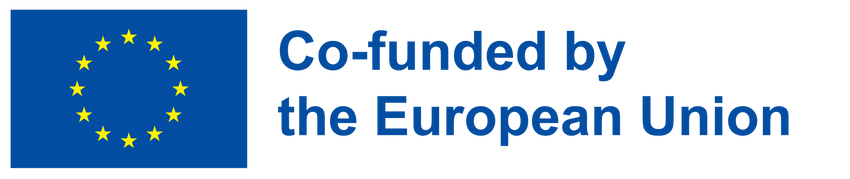 The European Commission's support for the production of this publication does not constitute an endorsement of the contents, which reflect the views only of the authors, and the Commission cannot be held responsible for any use which may be made of the information contained therein.